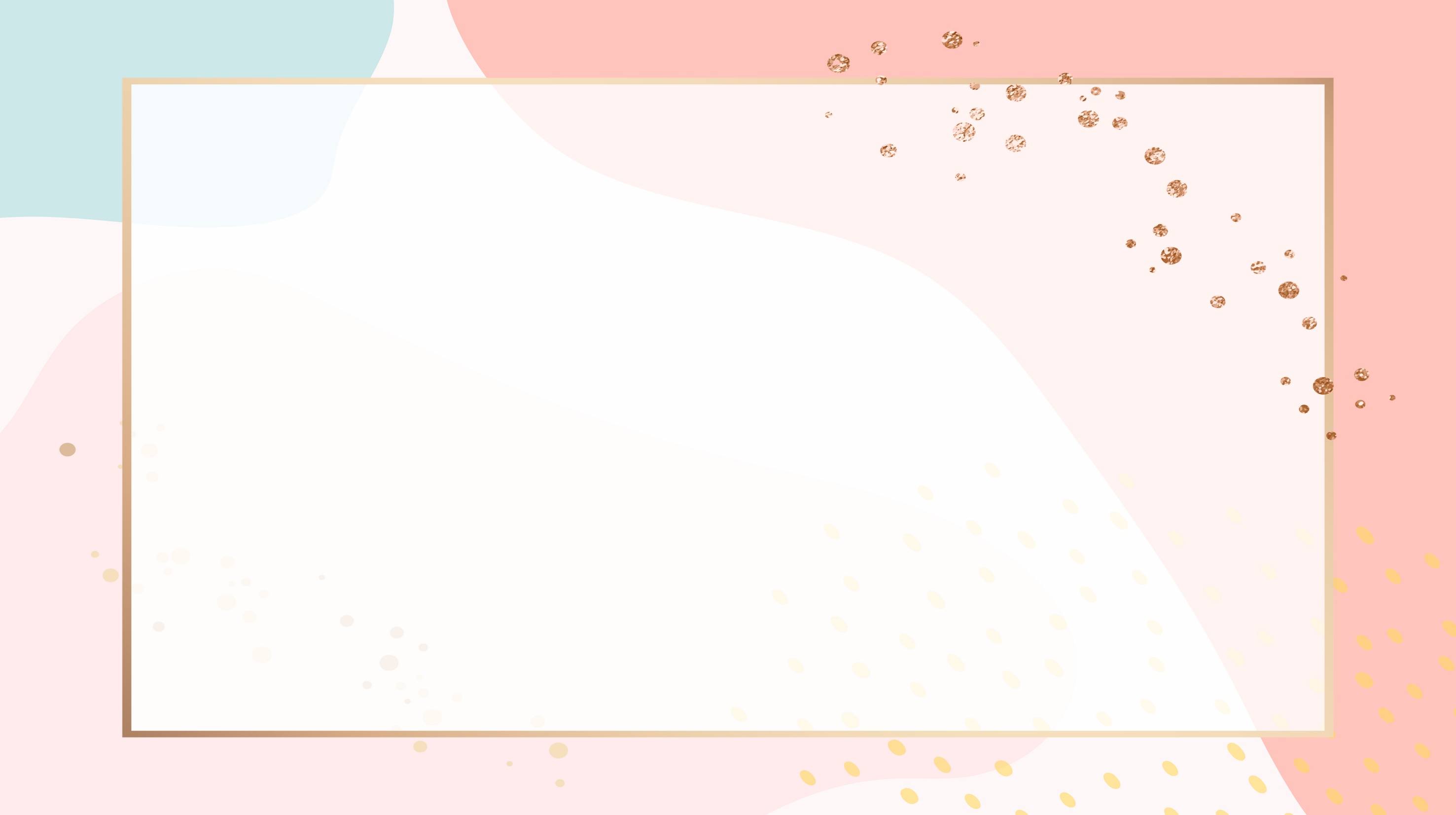 Unit 1


HELLO
Lesson 2
  
					GV: Trần Ngọc Thảo Nguyên
					Lớp: 3A1
					Ngày 19 tháng 9 năm 2024
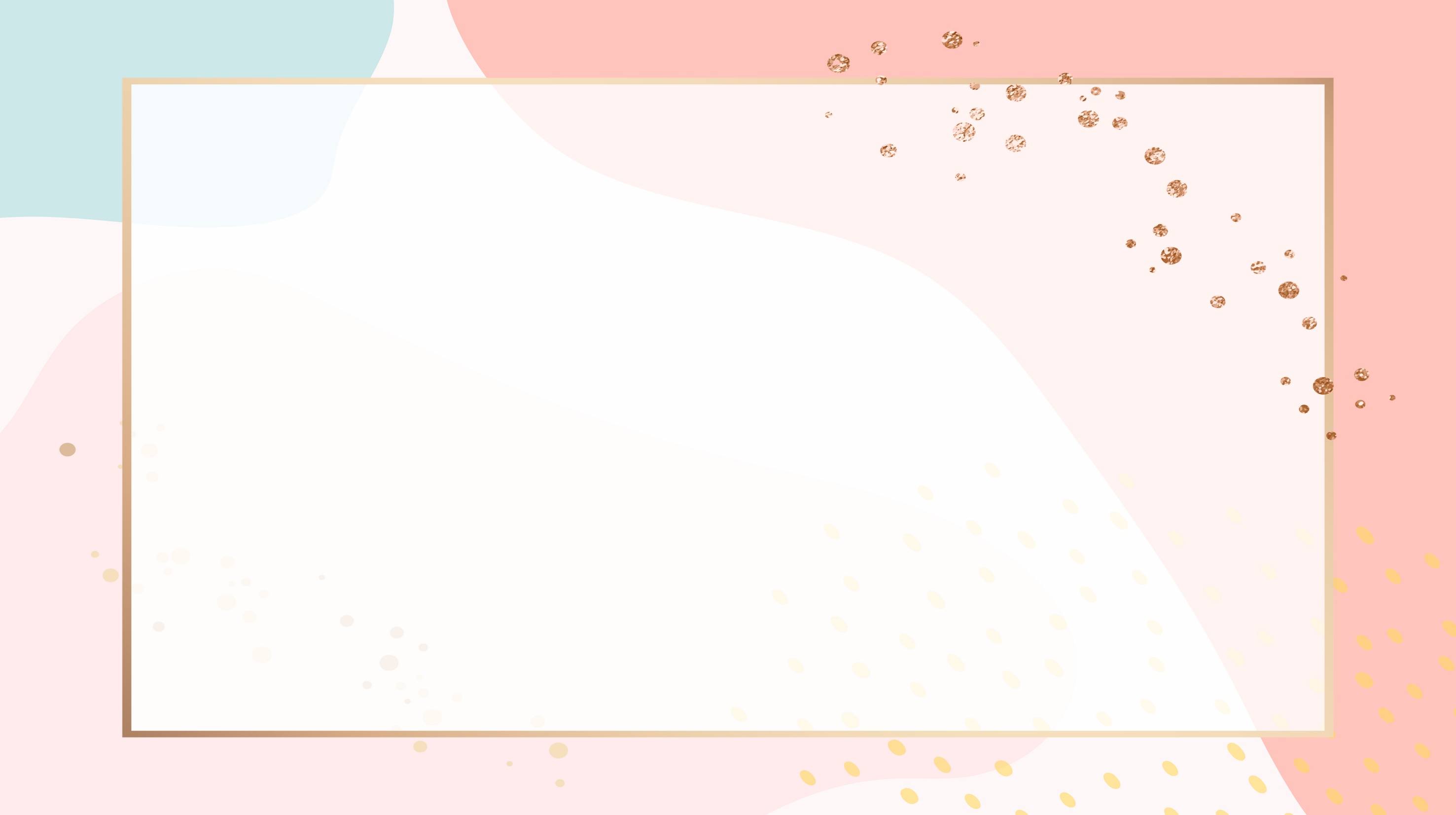 Vocabulary
Goodbye/ bye
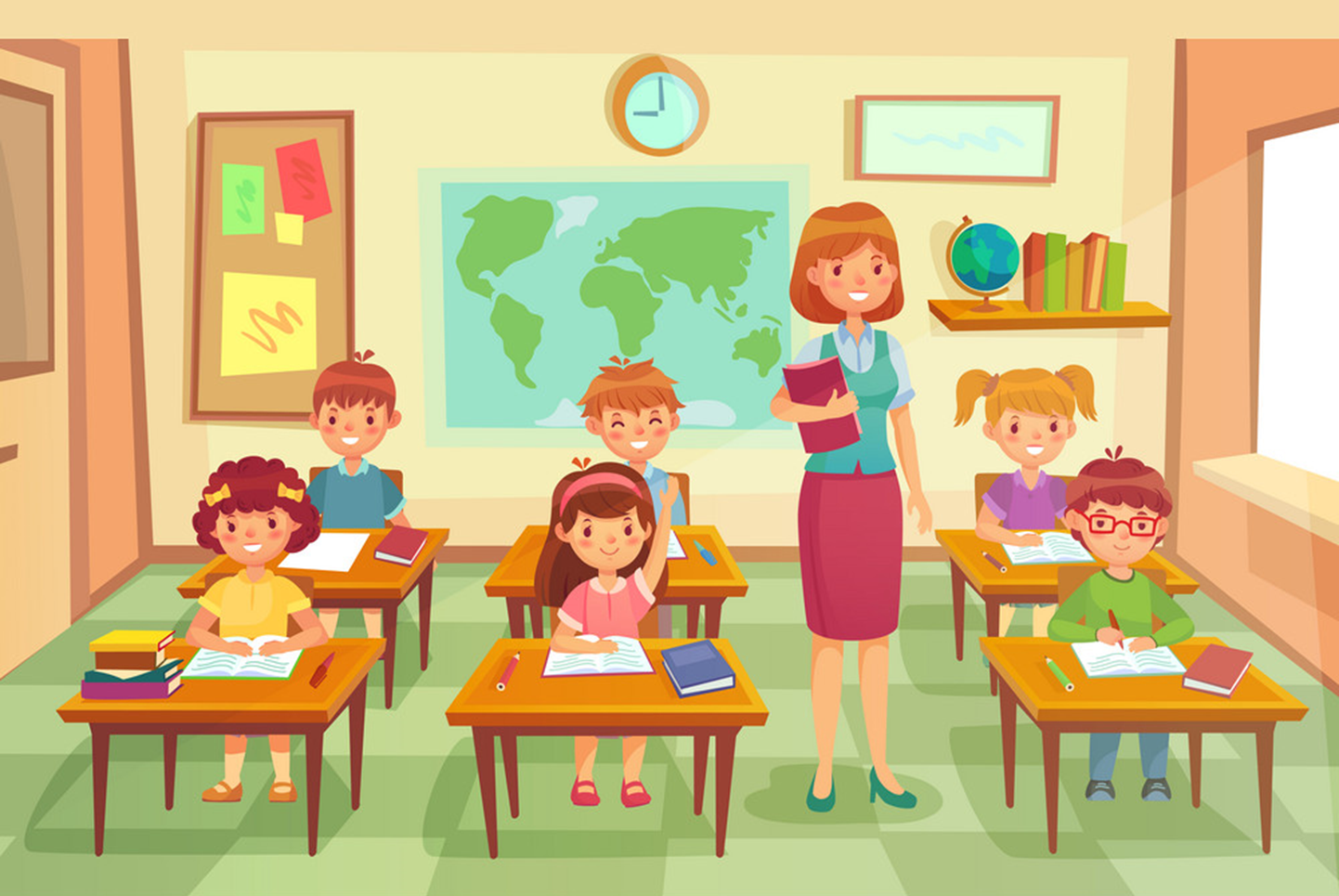 Tạm biệt
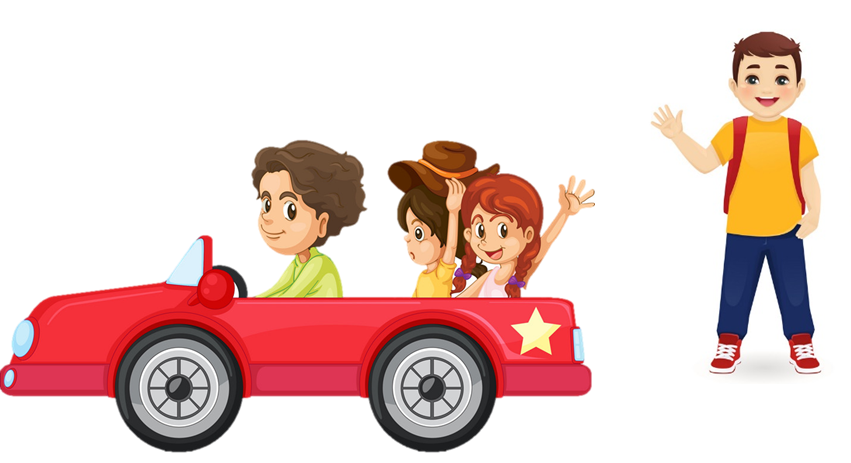 Class
Lớp học
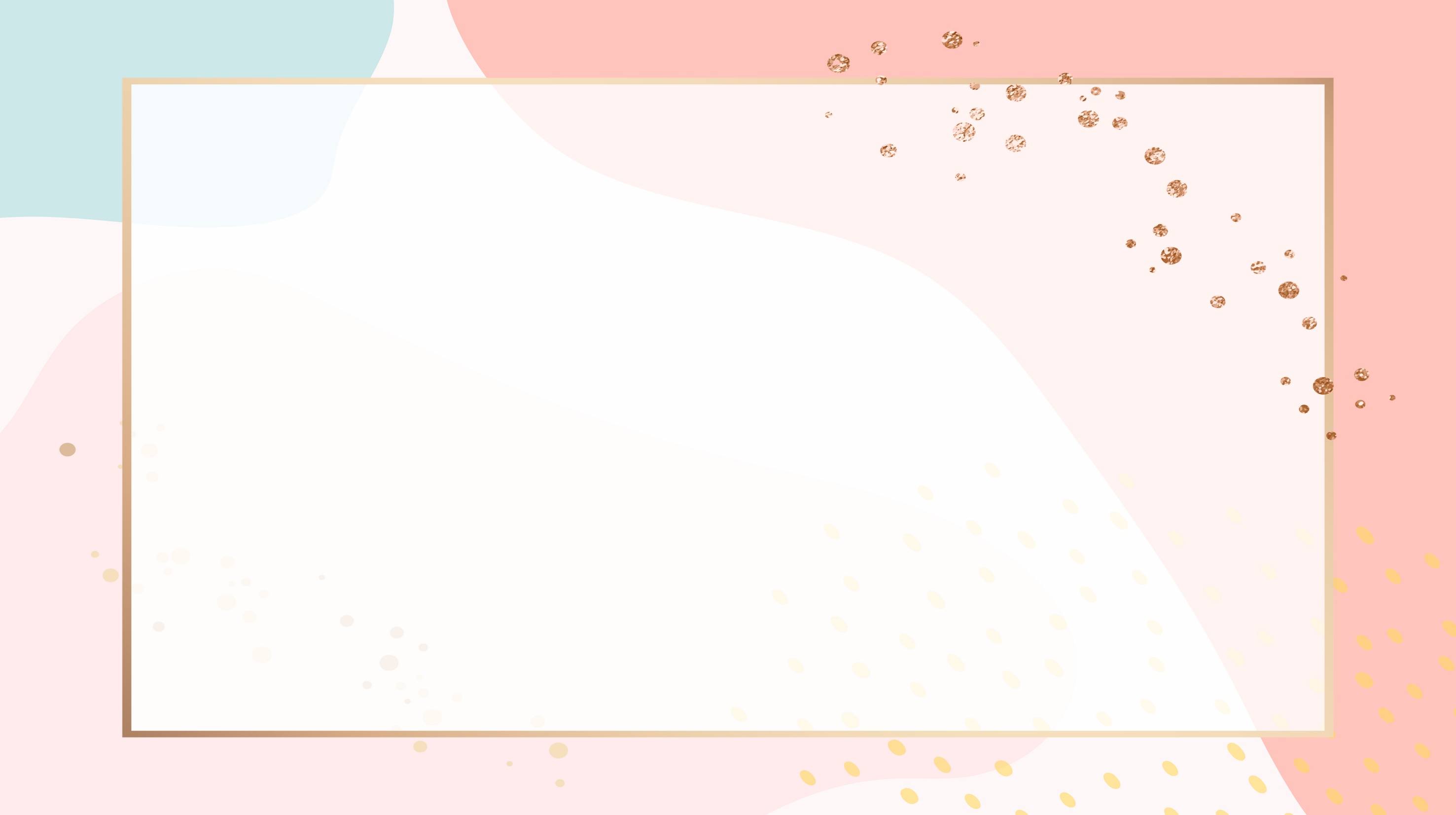 Vocabulary
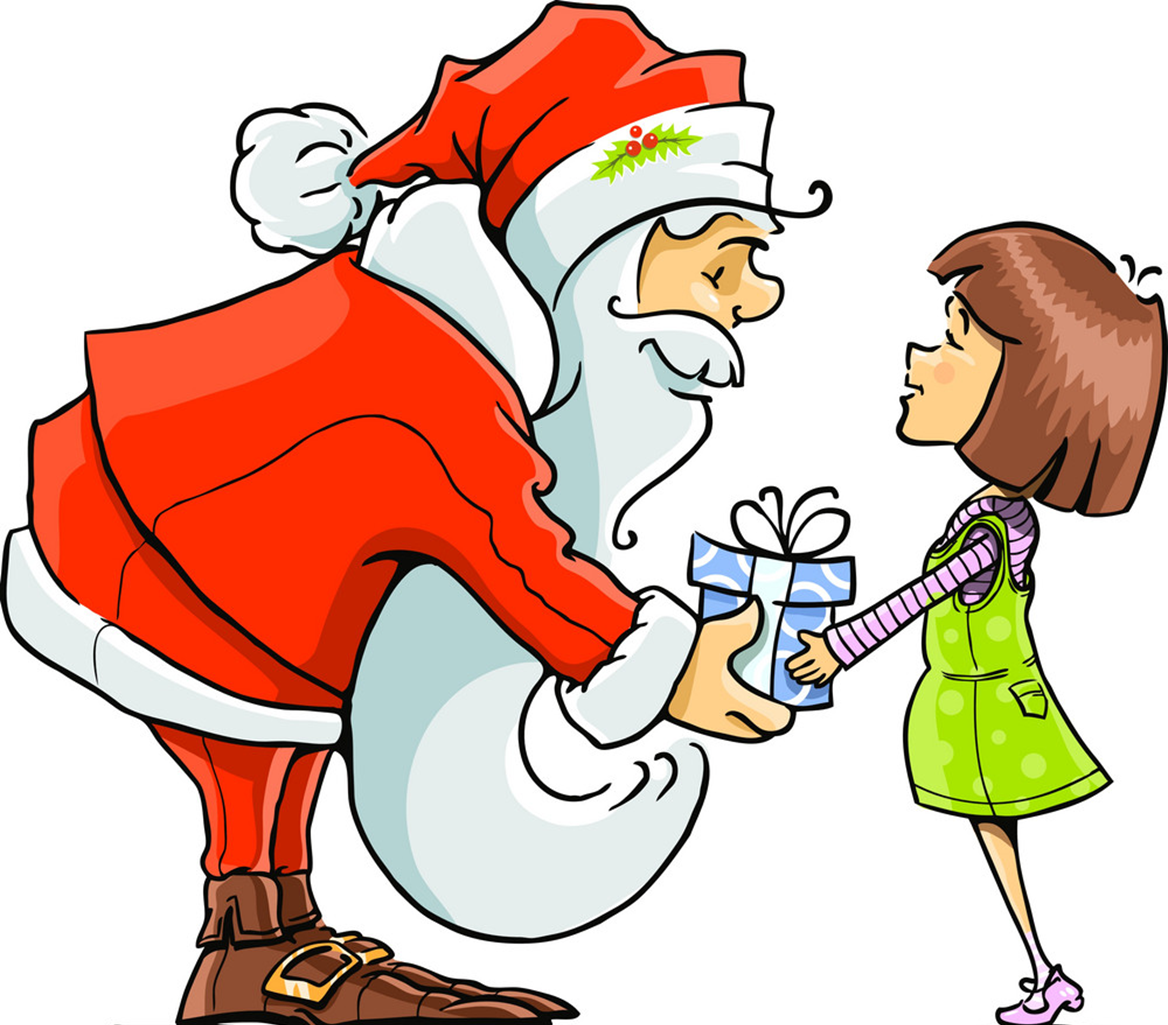 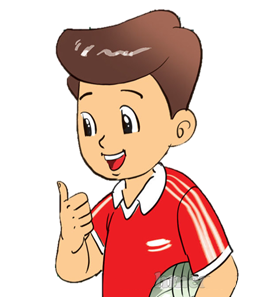 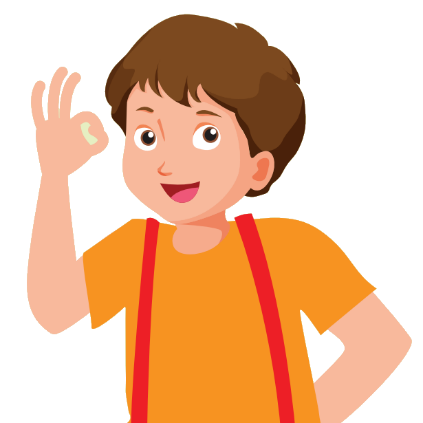 Thank you/Thanks
Cảm ơn
Fine
Ổn
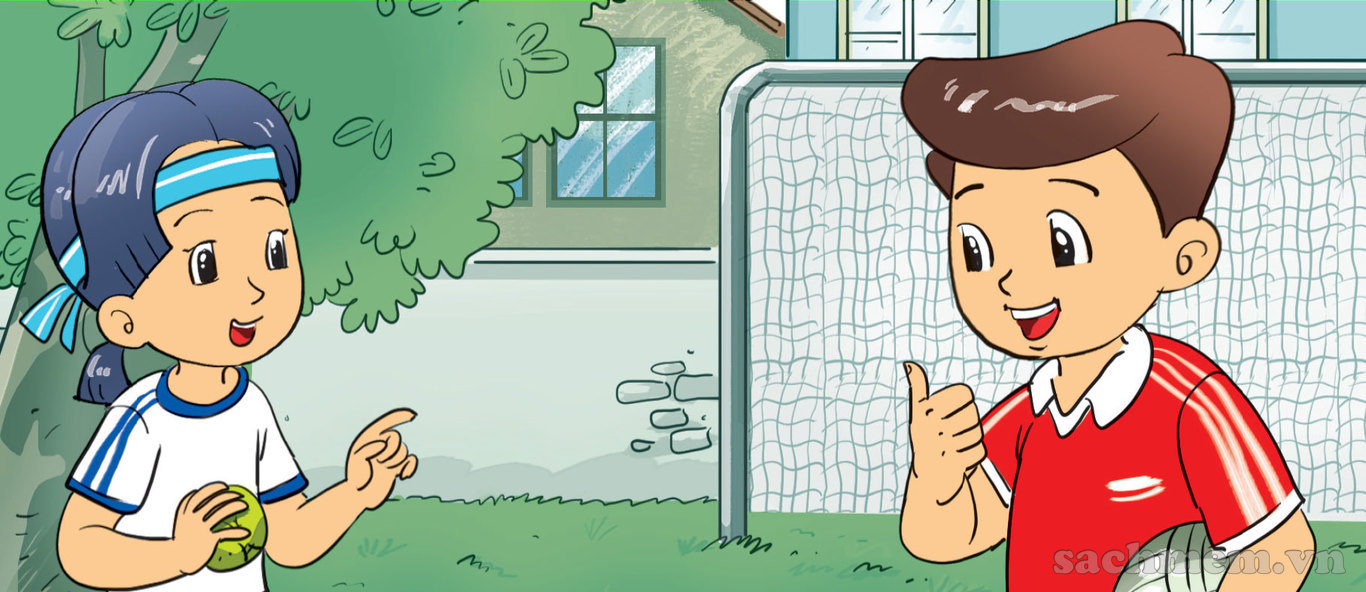 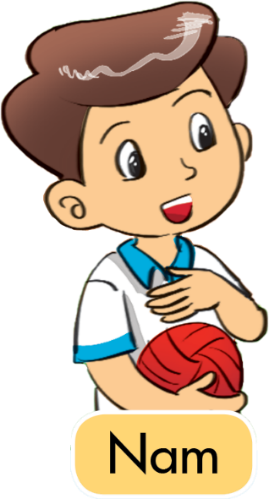 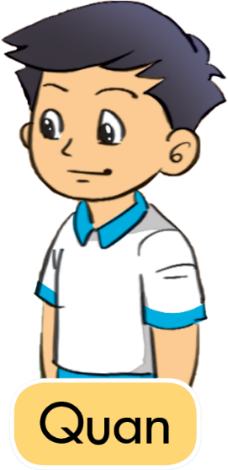 And
How are you?
và
Bạn có khỏe không?
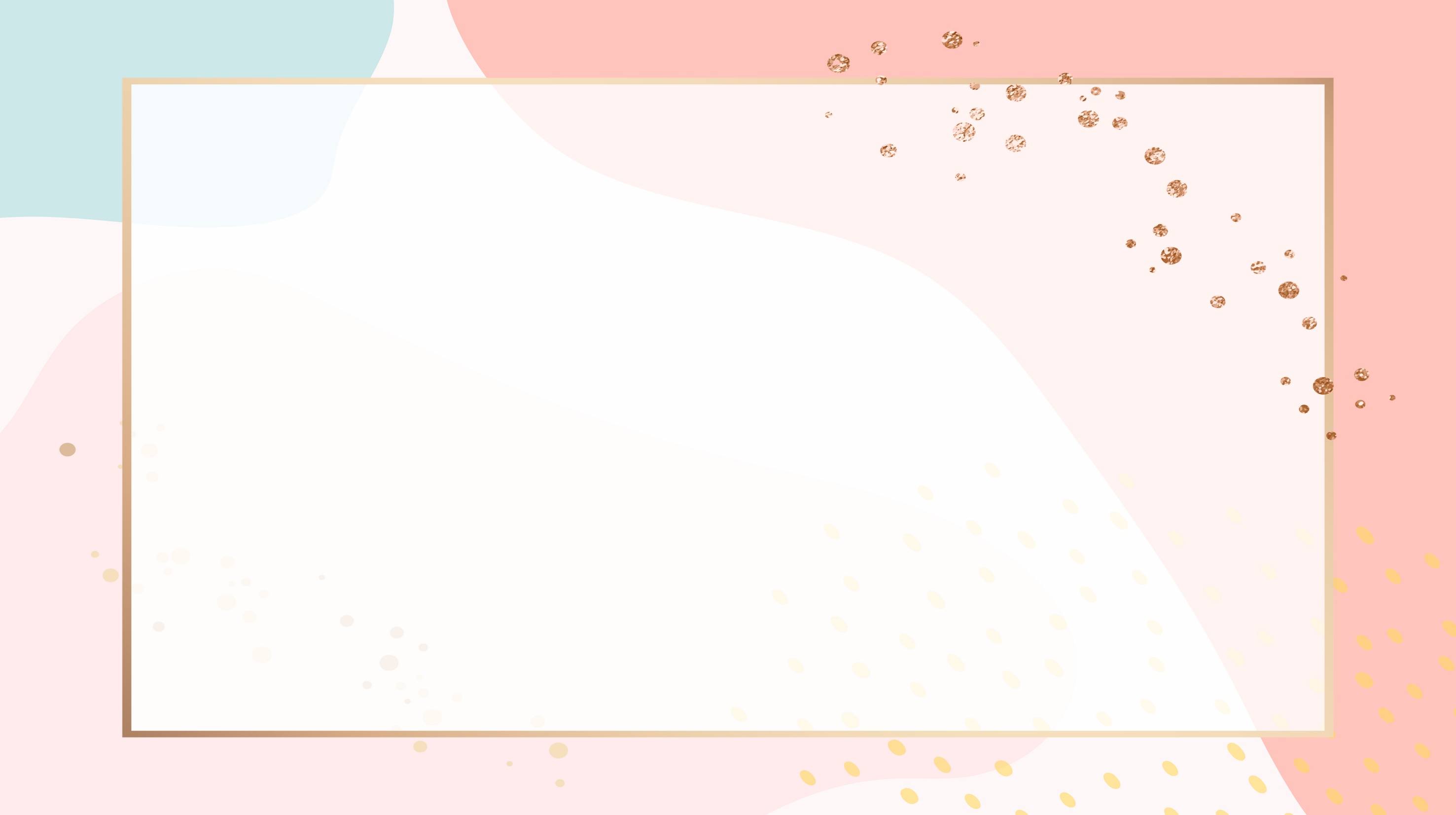 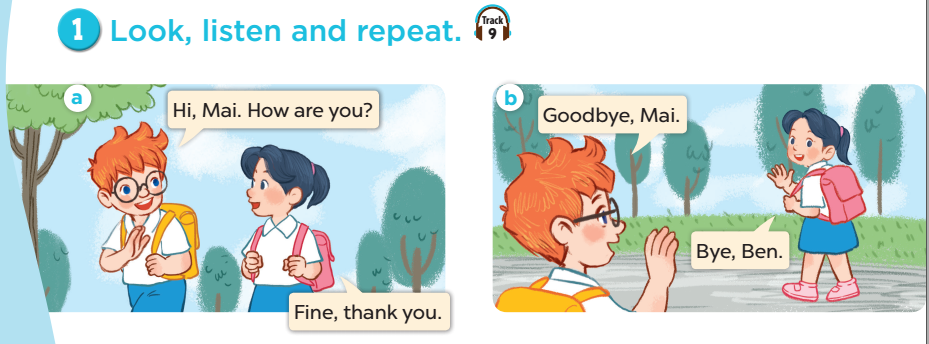 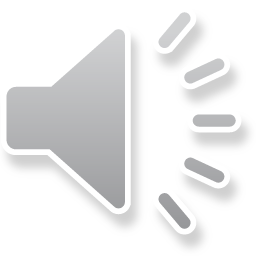 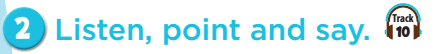 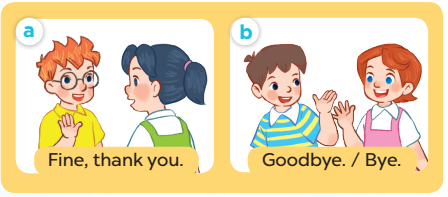 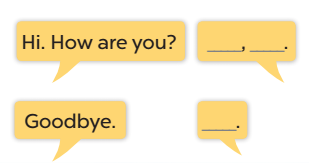 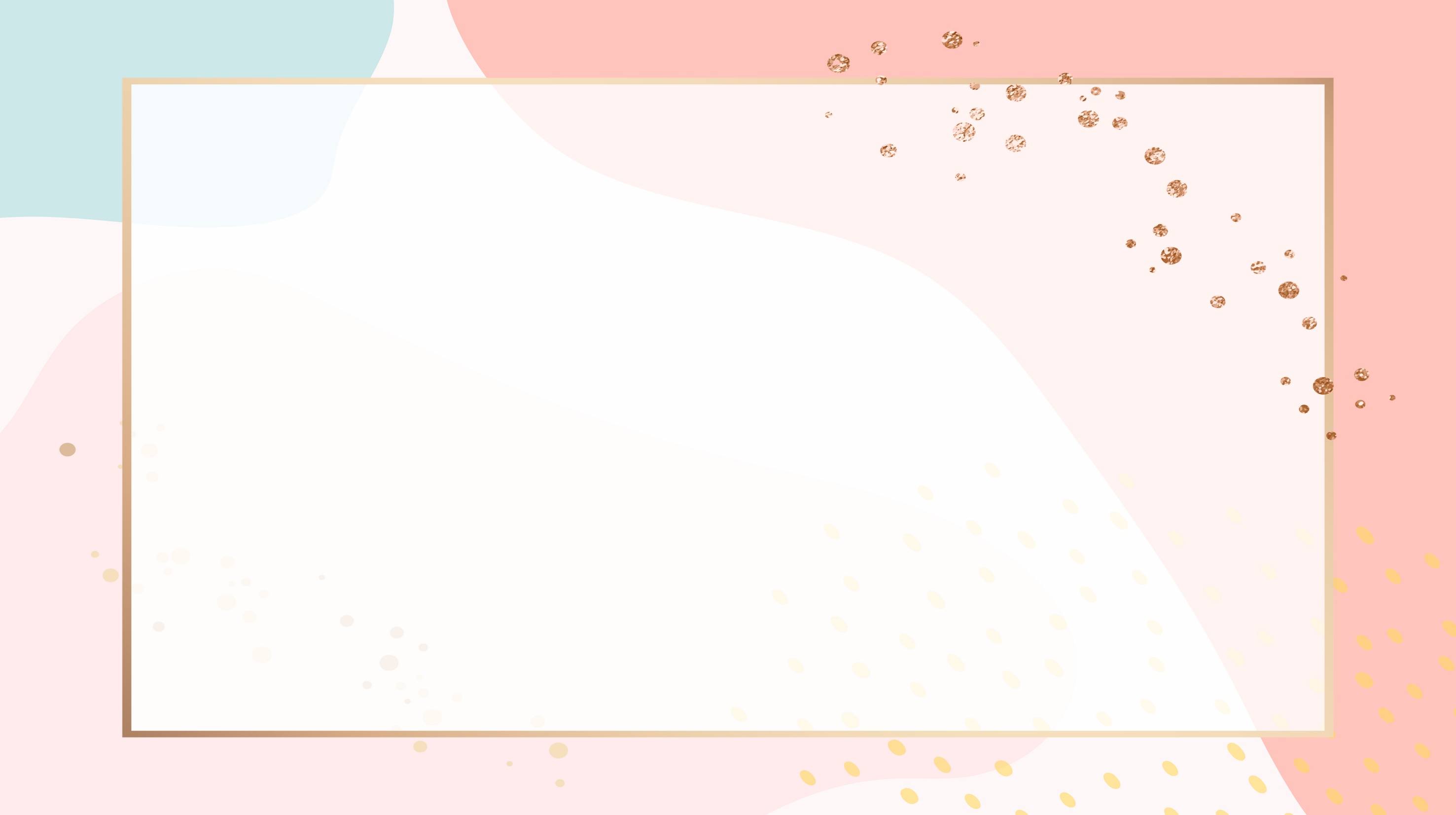 Structure
Hỏi tình hình sức khỏe:  
		How are you? (Bạn có khỏe không?)
		I'm fine. Thank you. And you? 
		(Mình khỏe. Cảm ơn. Còn bạn thì sao?)
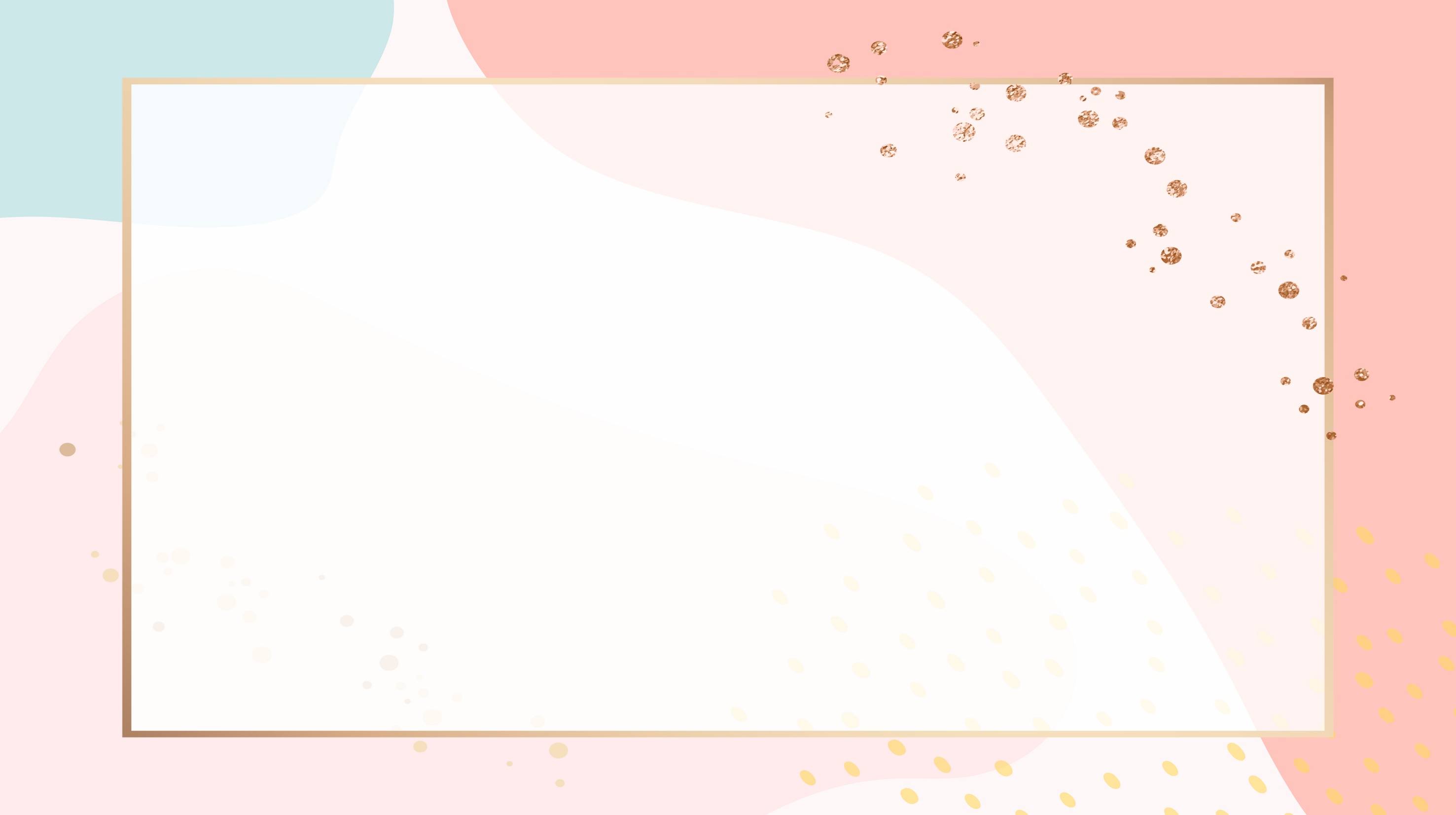 Practise
Role play
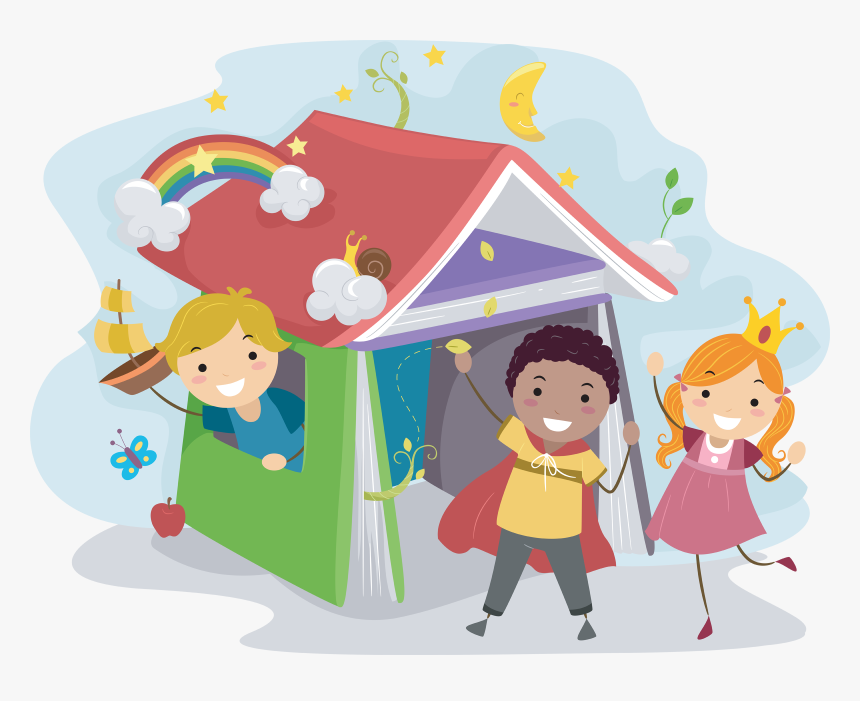 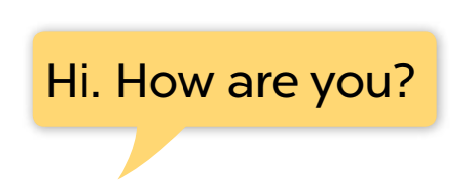 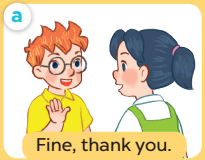 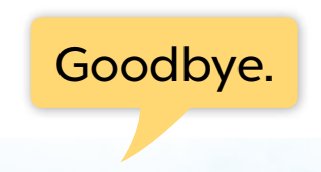 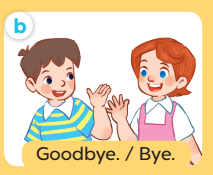 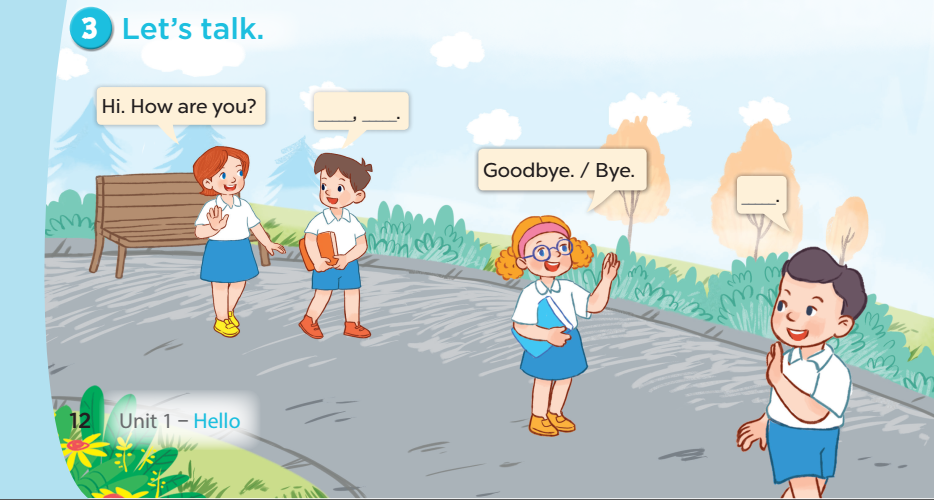 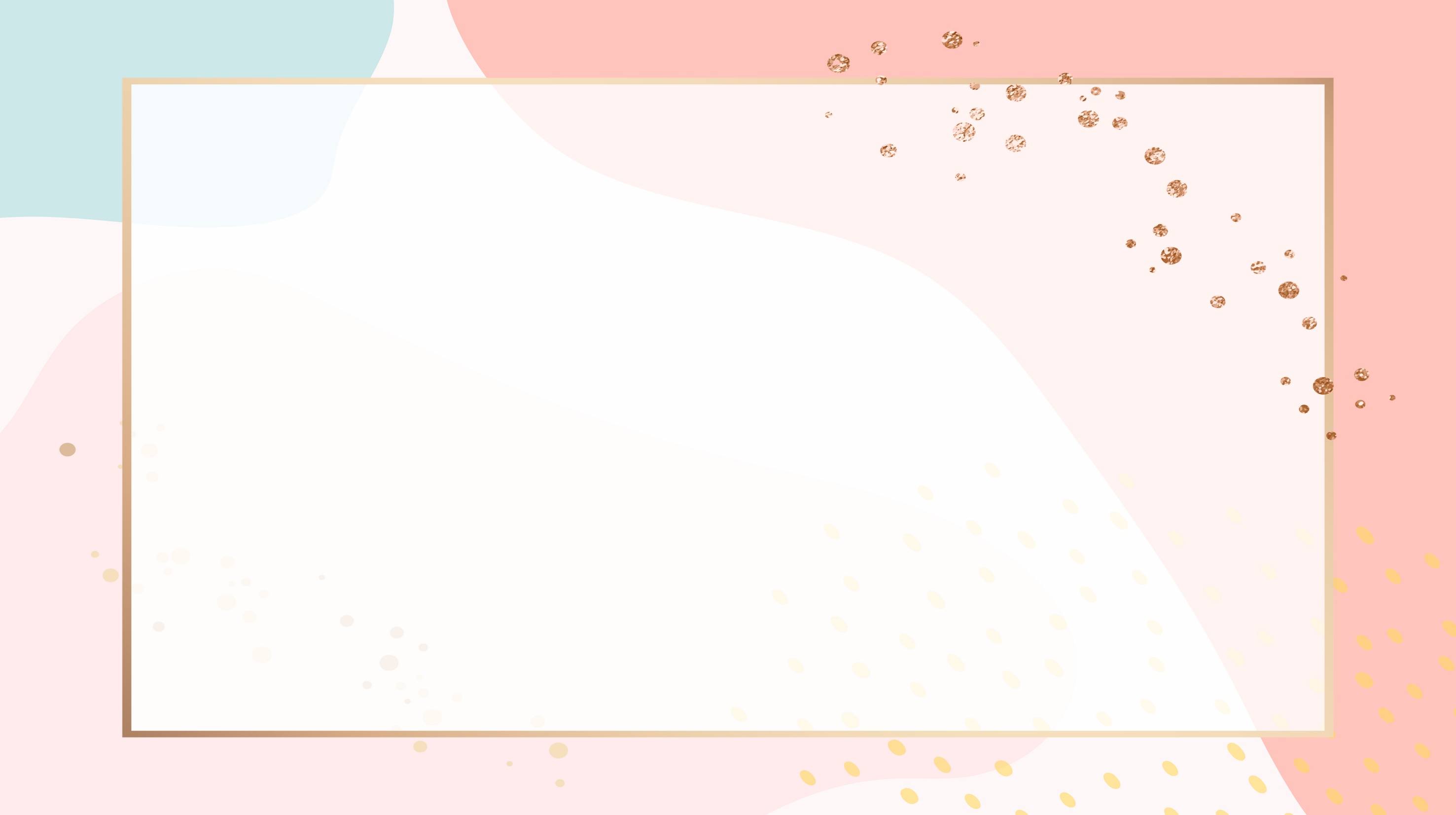 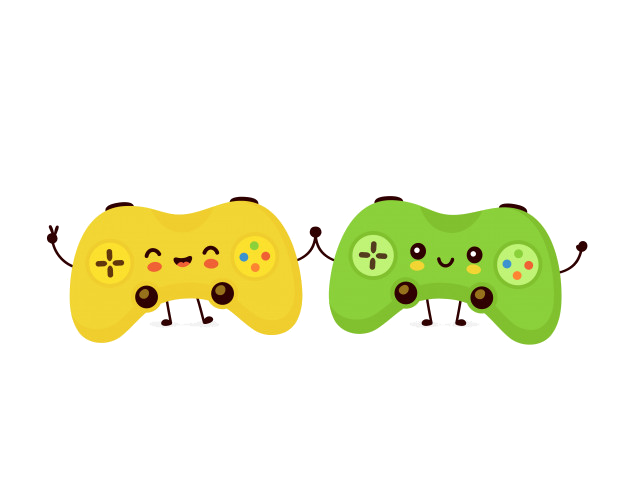 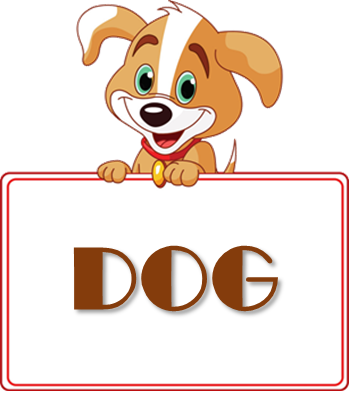 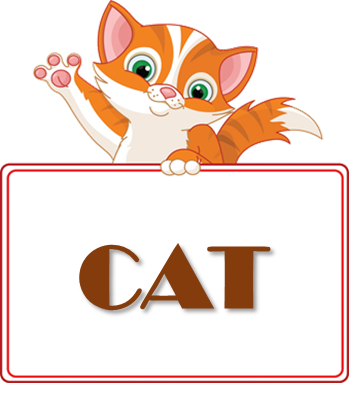 AND
GAME
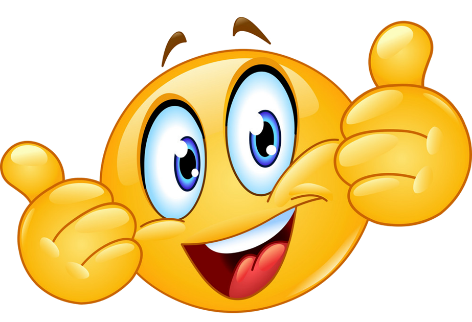 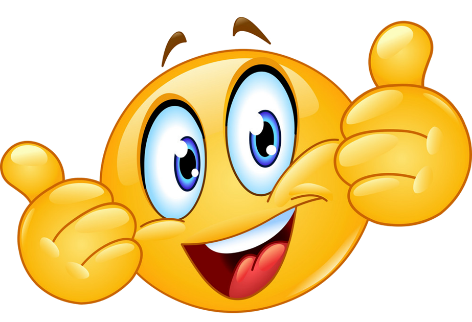 PLAY
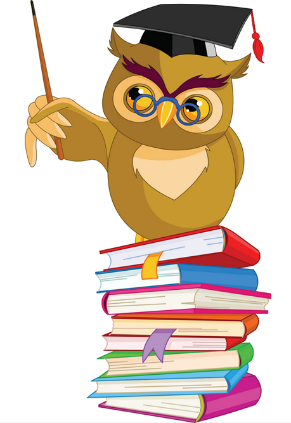 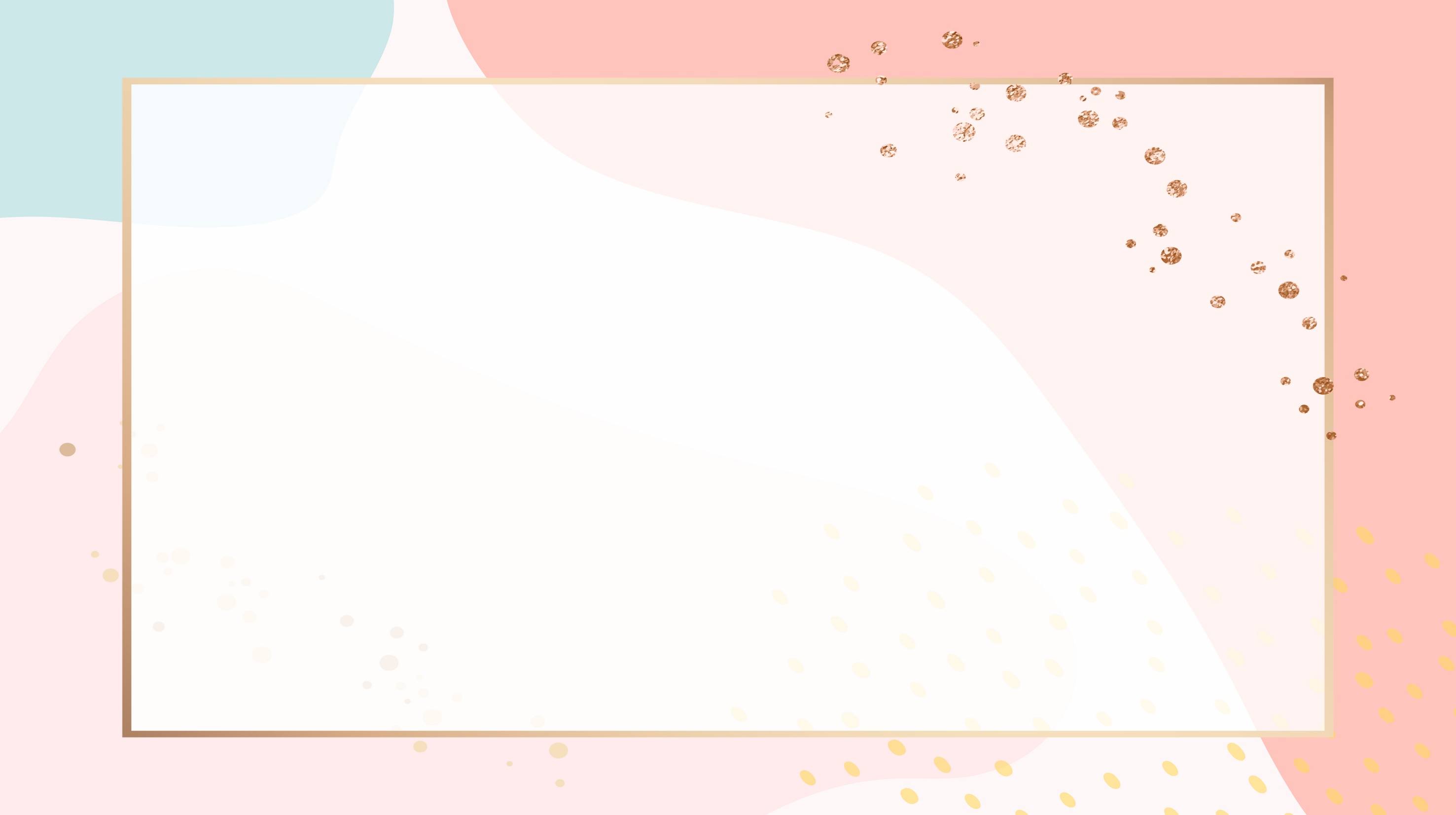 Look and tick
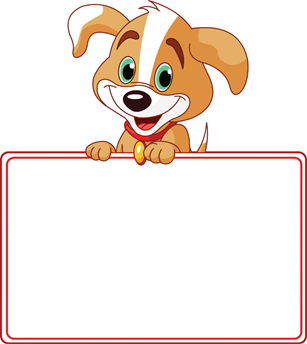 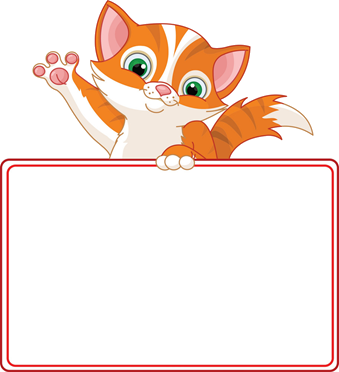 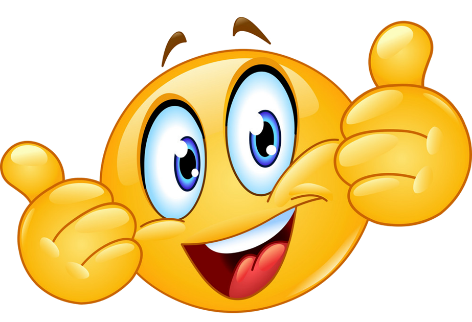 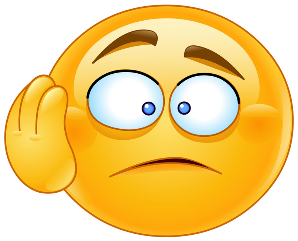 How are
 you?
Thank you!
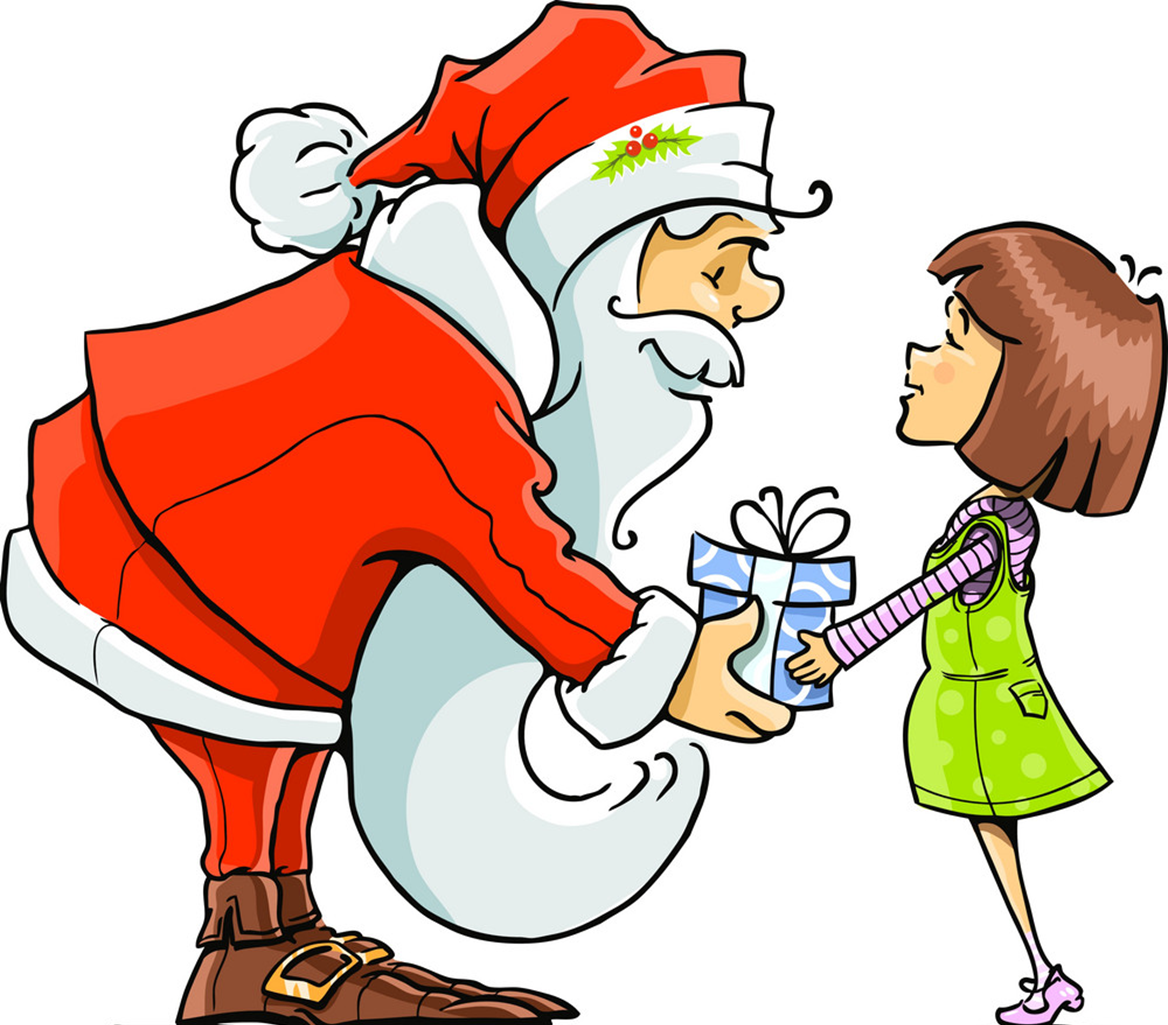 ____
Next
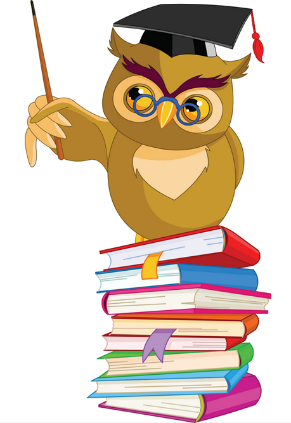 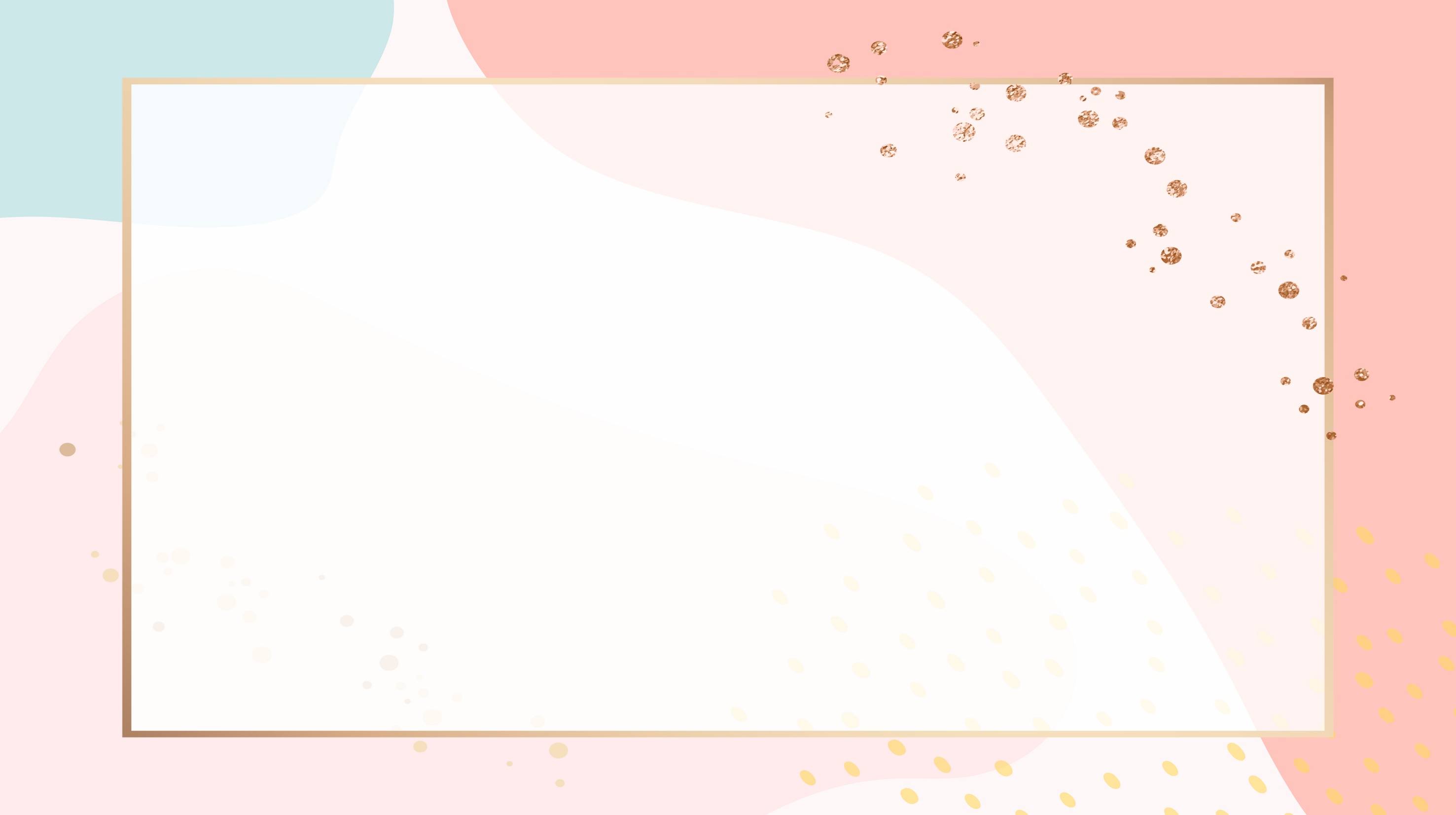 Look and tick
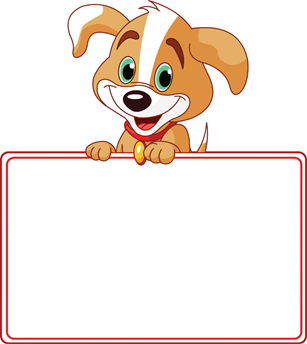 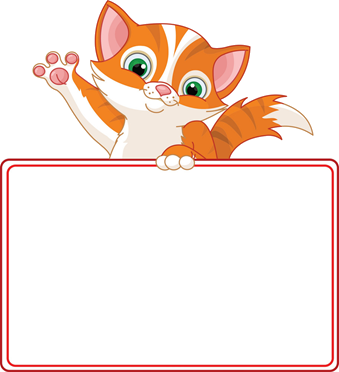 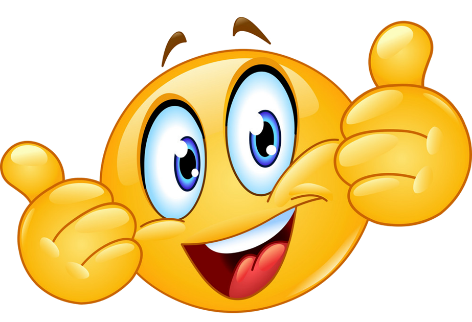 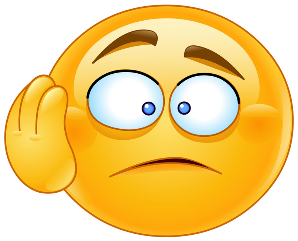 Thank you
Goodbye
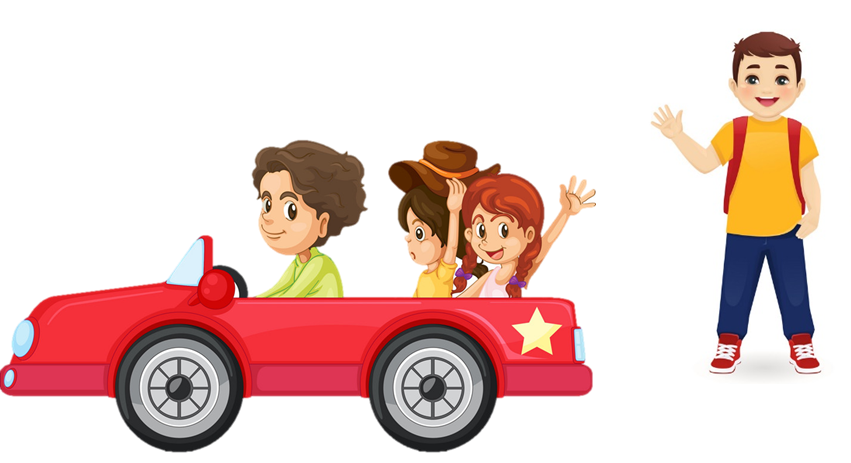 Next
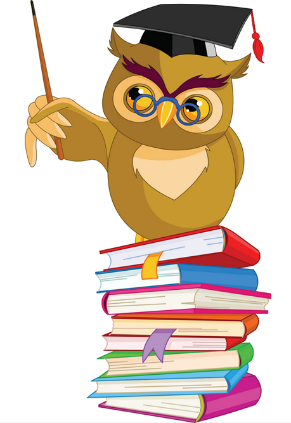 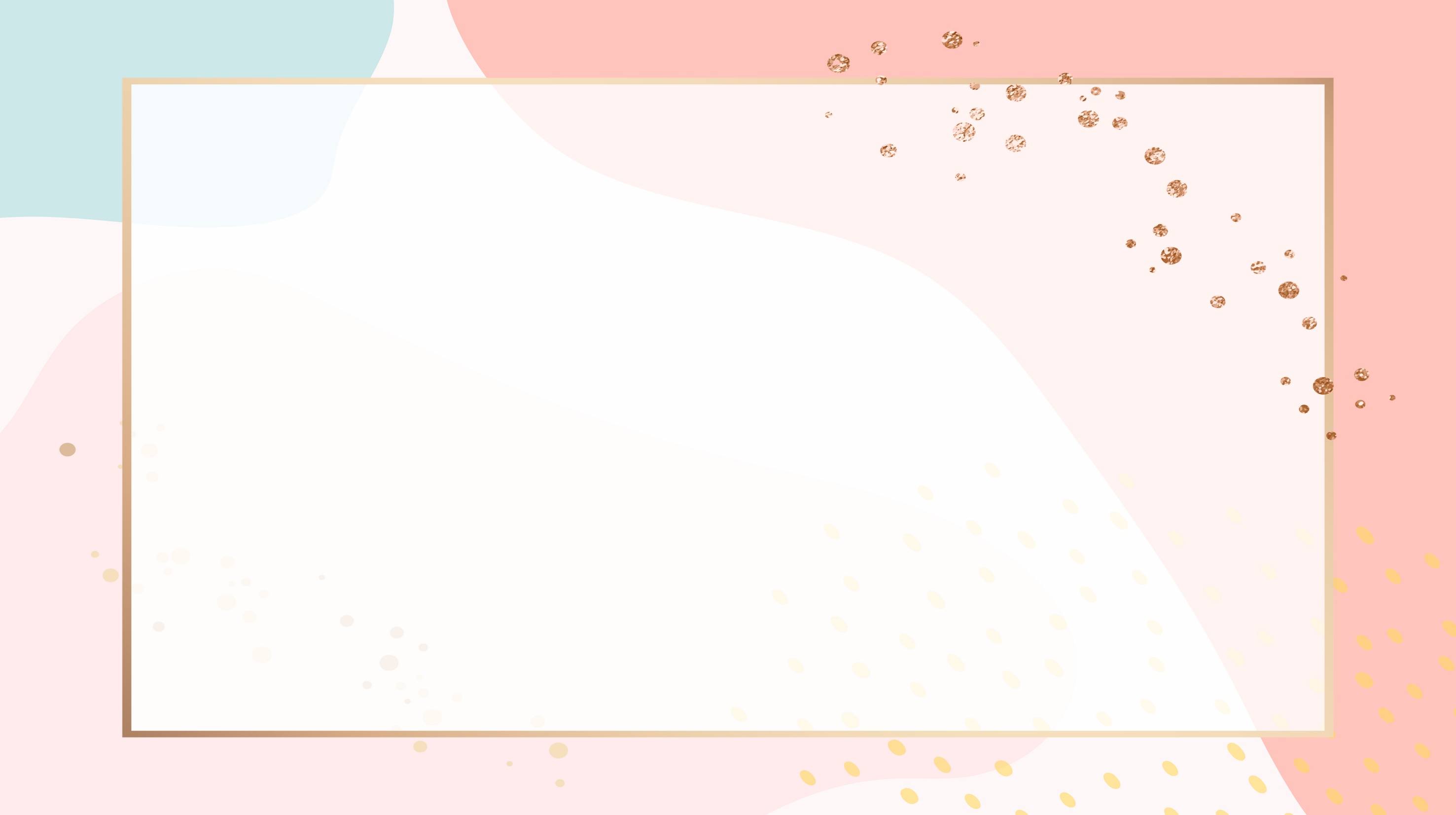 Look and tick
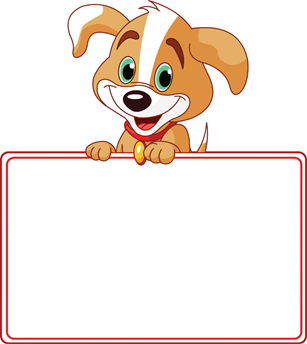 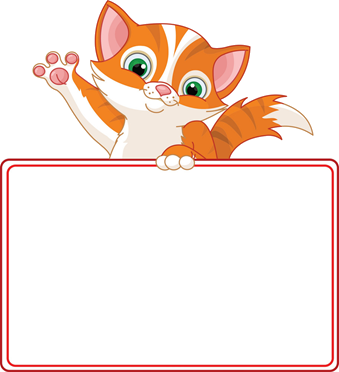 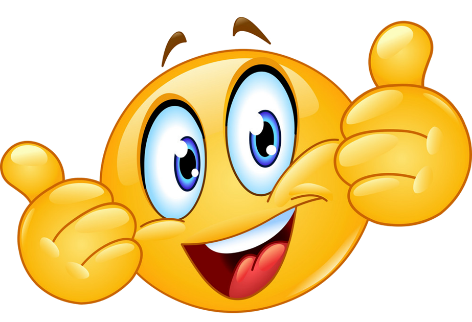 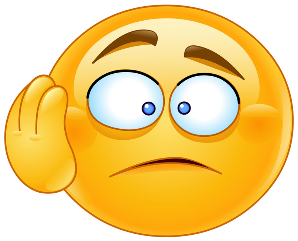 Fine
Hello
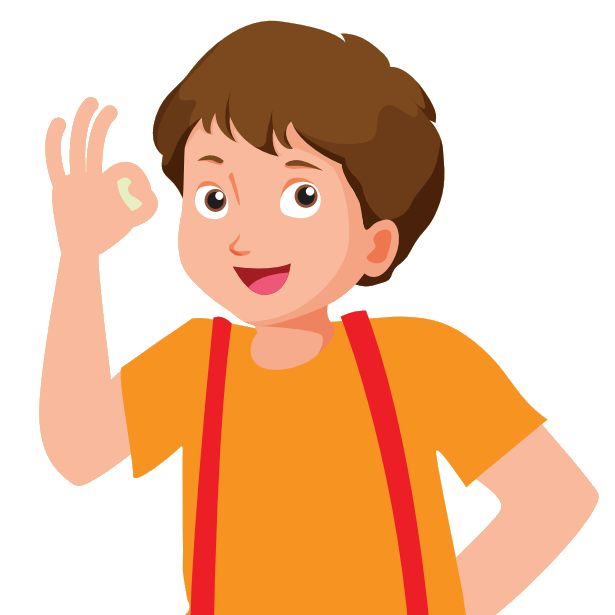 Next
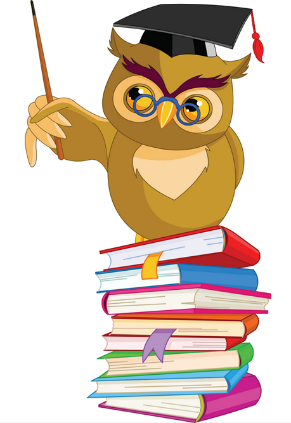 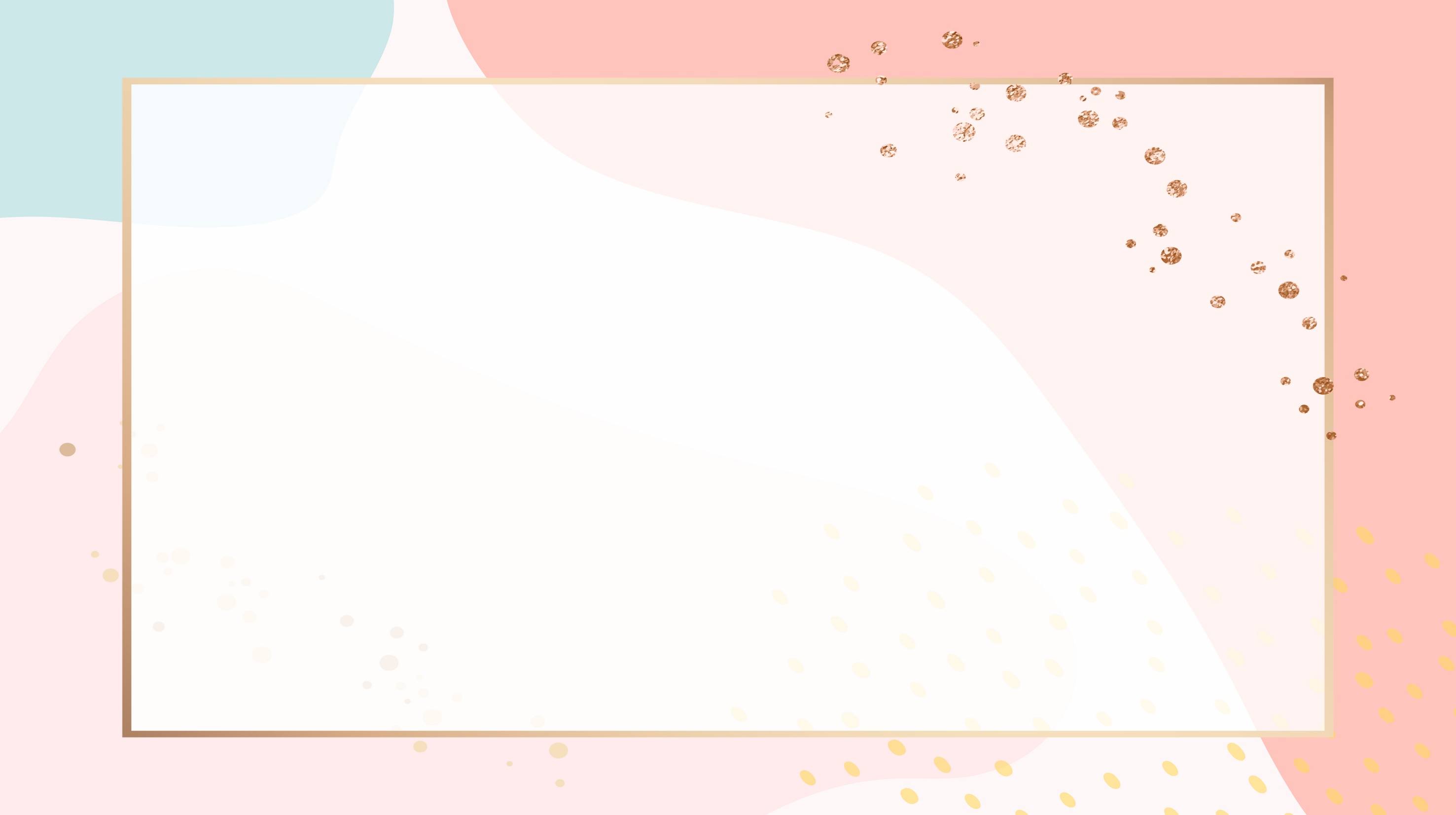 Look and tick
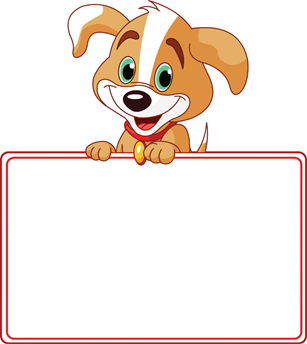 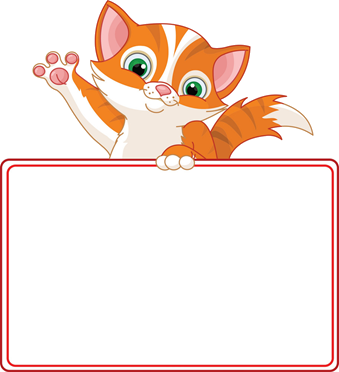 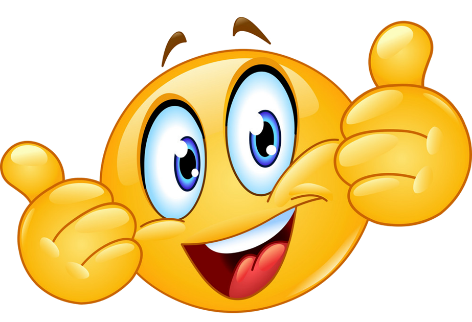 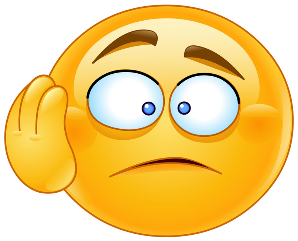 Class
Bye
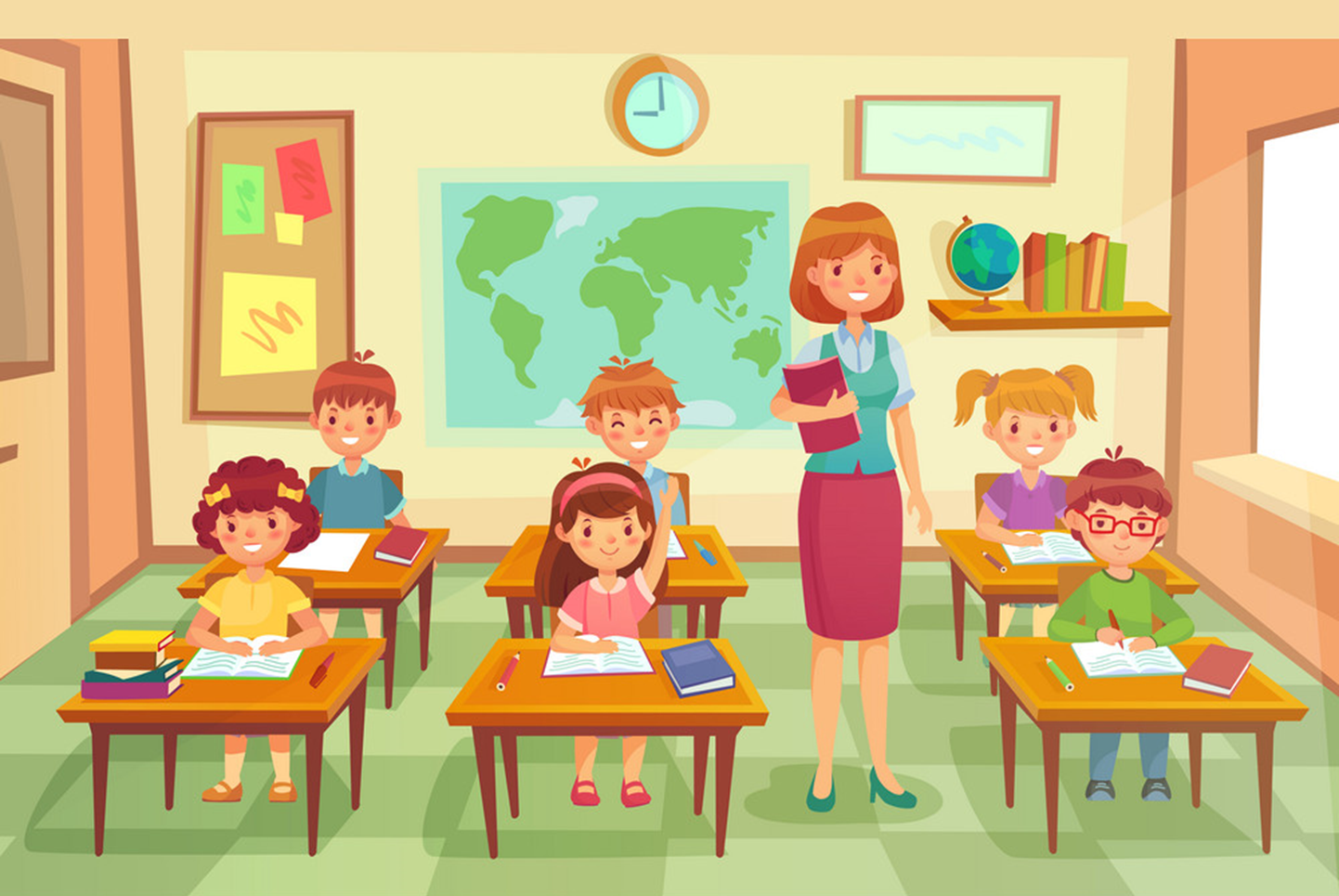 Next
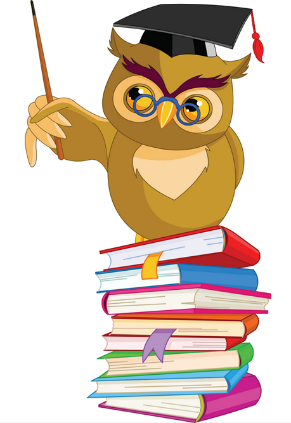 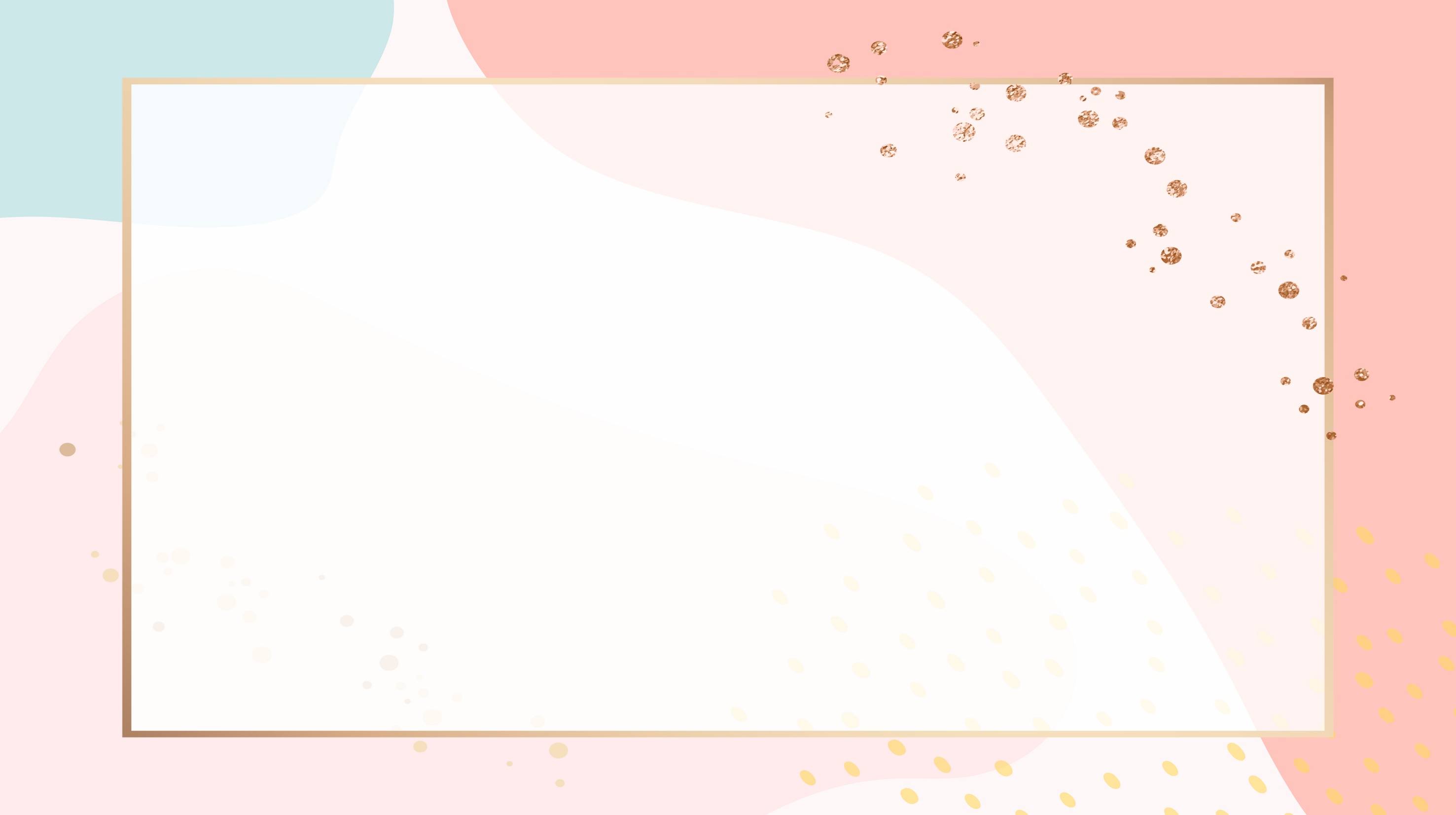 THANK YOU!
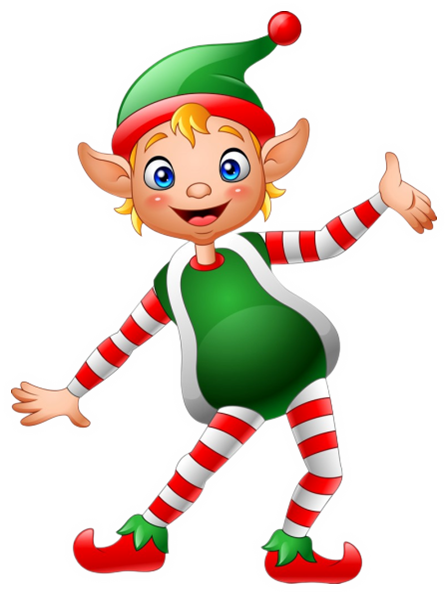